I’ve been baptized…Now what?
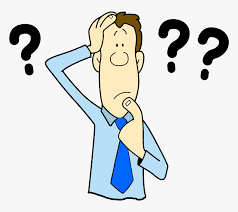 I Must Spend Time With Other Christians
1:1 1 Blessed is the manWho walks not in the counsel of the ungodly, Nor stands in the path of sinners, Nor sits in the seat of the scornful;
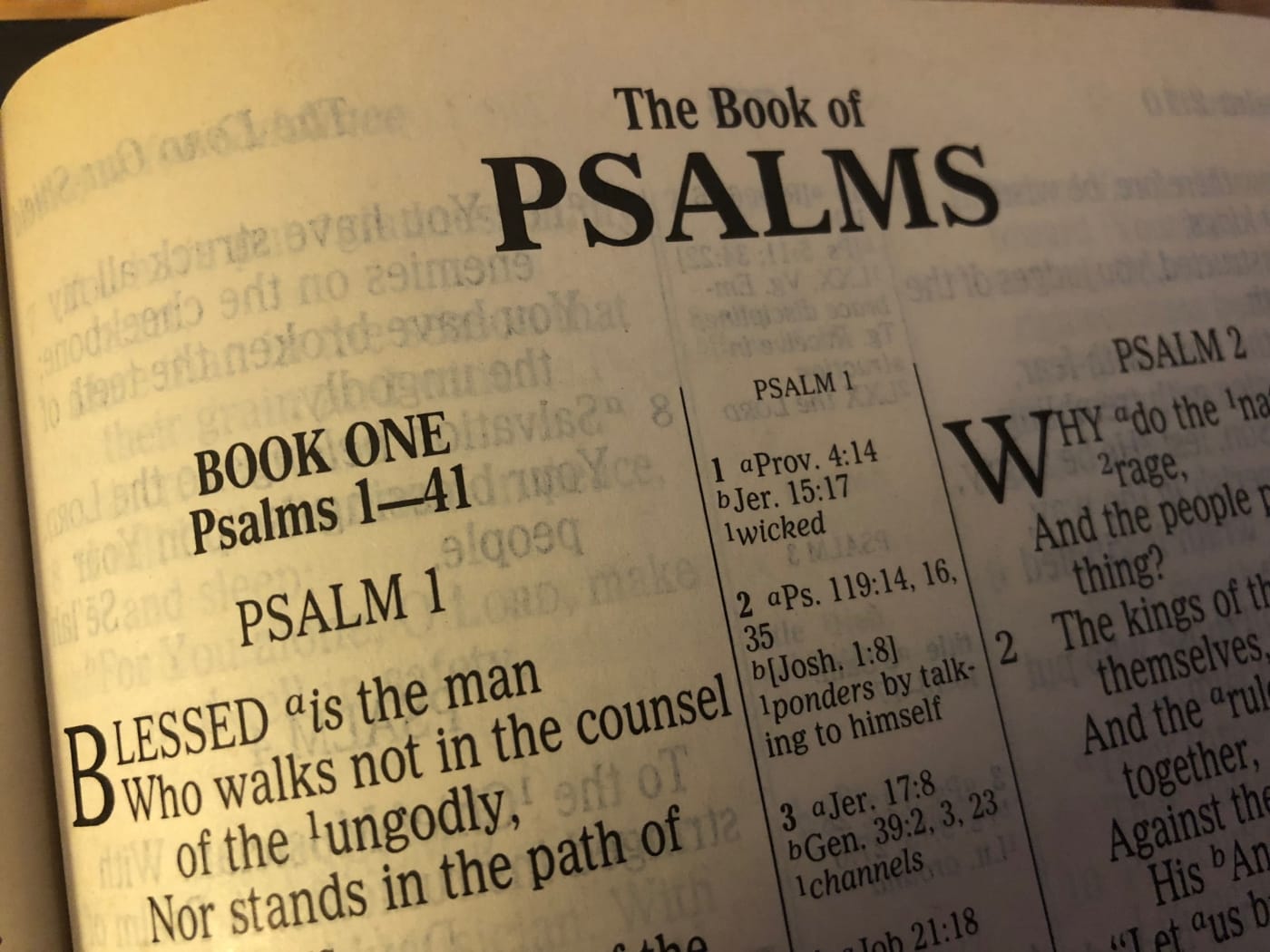 I Must Spend Time With Other Christians
12:26 26 The righteous should choose his friends carefully,For the way of the wicked leads them astray.
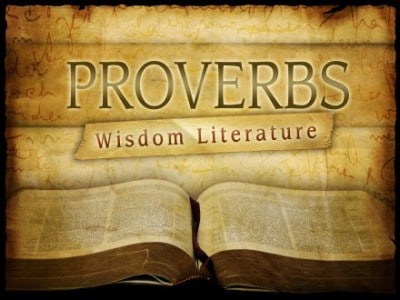 I Must Spend Time With Other Christians
23:16 16 Then Jonathan, Saul’s son, arose and went to David in the woods and strengthened his hand in God.
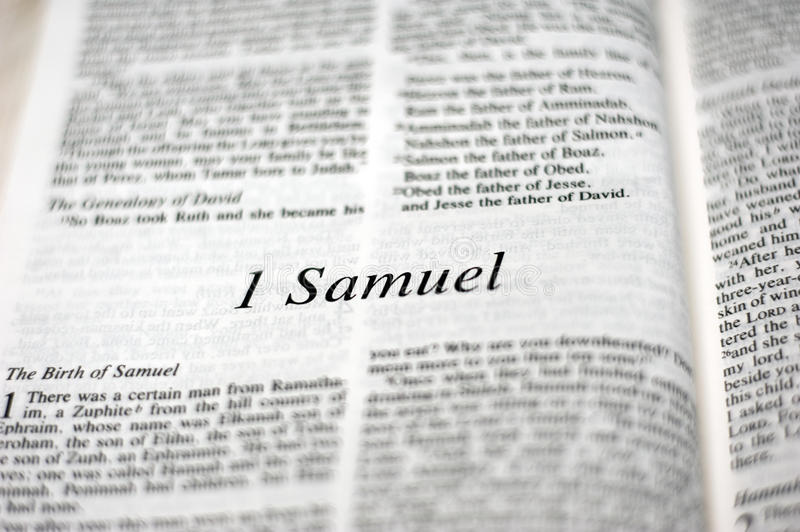 I Must Spend Time With Other Christians
2:42 42 And they continued steadfastly in the apostles’ doctrine and fellowship, in the breaking of bread, and in prayers.
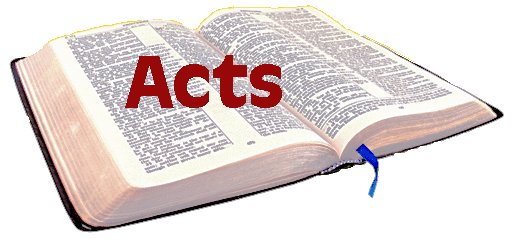 I Must Spend Time With Other Christians
2:46 46 So continuing daily with one accord in the temple, and breaking bread from house to house, they ate their food with gladness and simplicity of heart,
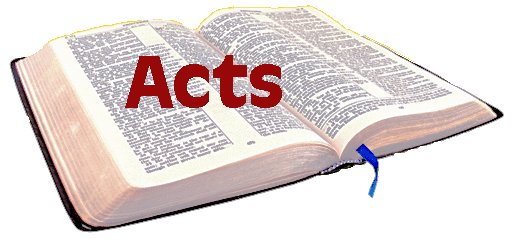 I Must Spend Time With Other Christians
15:33 33 Do not be deceived: “Evil company corrupts good habits.”
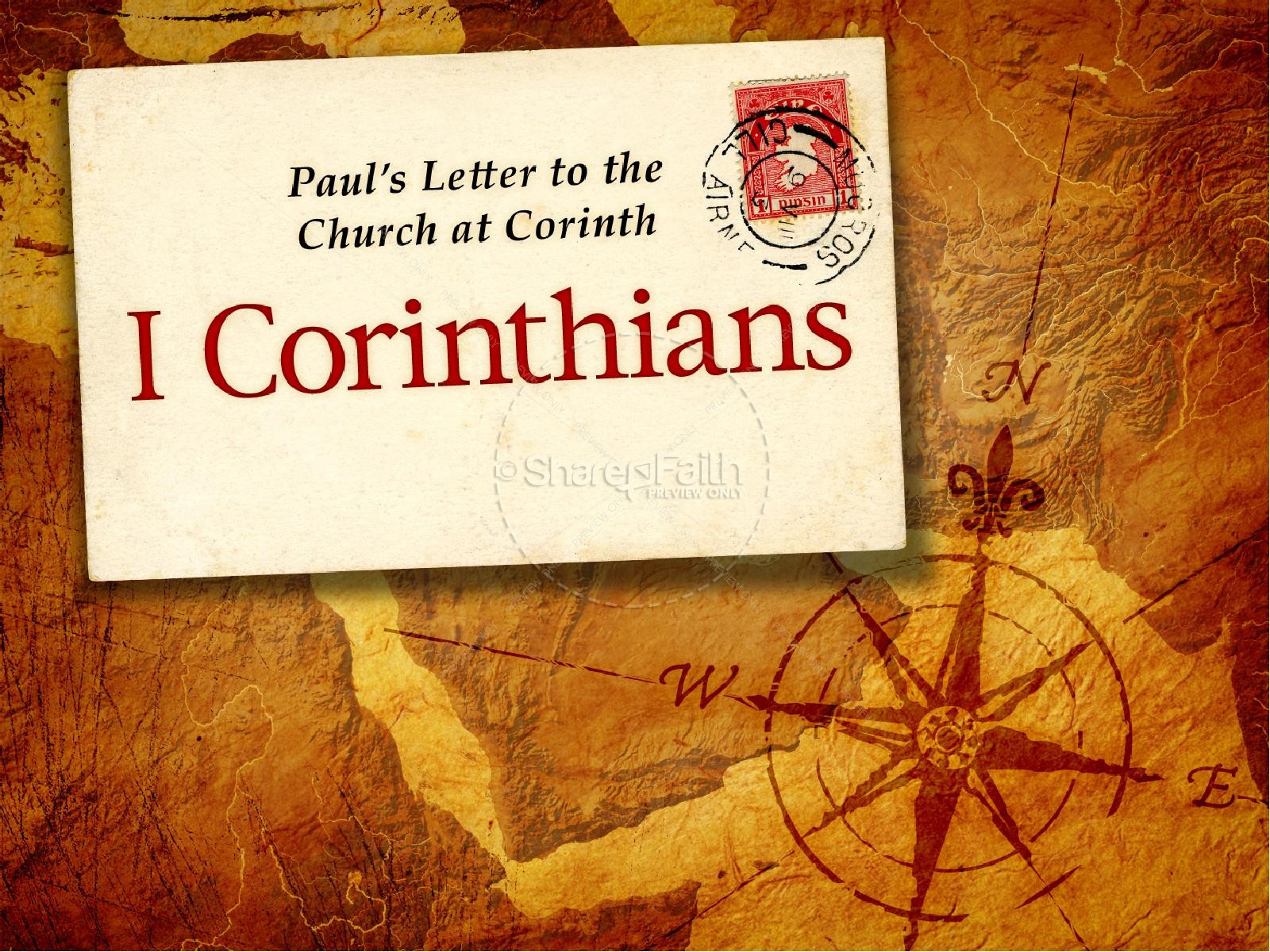 I Must Spend Time With Other Christians
3:12 12 Beware, brethren, lest there be in any of you an evil heart of unbelief in departing from the living God;
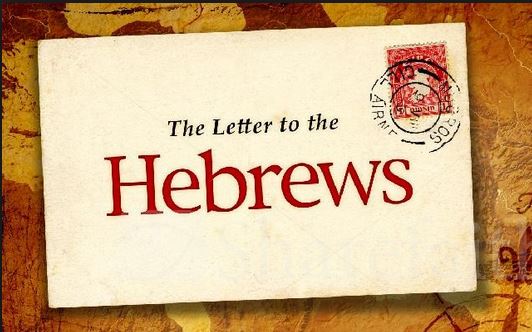 I Must Spend Time With Other Christians
3:13 13 but exhort one another daily, while it is called “Today,” lest any of you be hardened through the deceitfulness of sin.
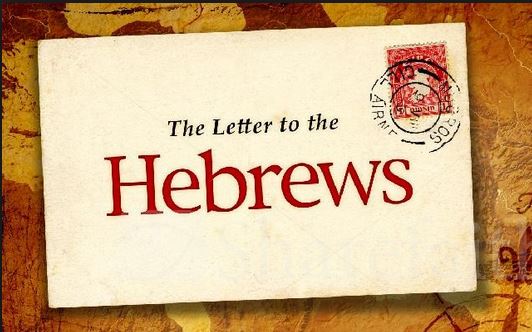 I Must Spend Time With Other Christians
10:24 24 And let us consider one another in order to stir up love and good works,
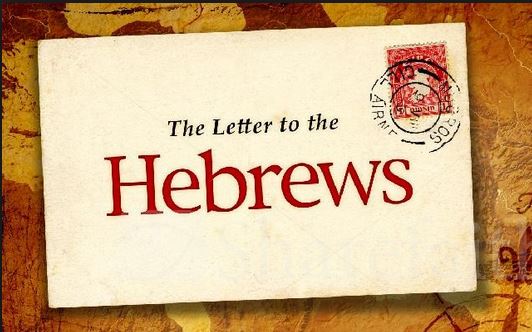 I Must Spend Time With Other Christians
10:25 25 not forsaking the assembling of ourselves together, as is the manner of some, but exhorting one another, and so much the more as you see the Day approaching.
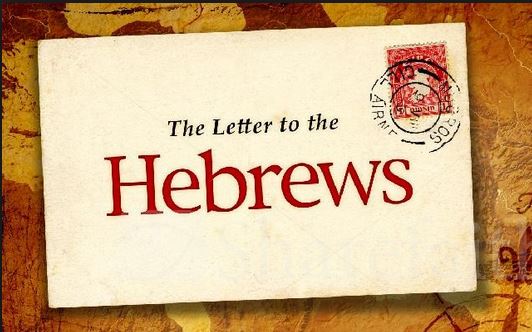 I Must Spend Time in Prayer
59:1 59 Behold, the Lord’s hand is not shortened,That it cannot save;Nor His ear heavy,That it cannot hear.
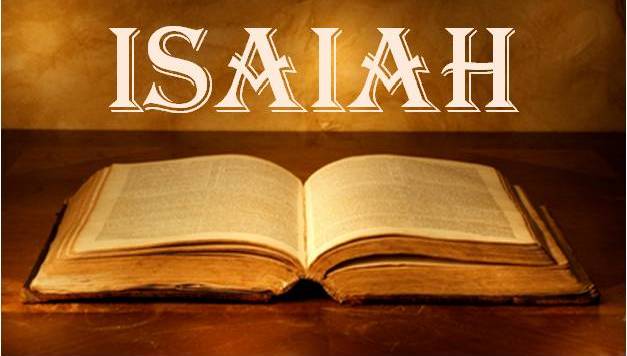 I Must Spend Time in Prayer
59:2 2 But your iniquities have separated you from your God;And your sins have hidden His face from you,So that He will not hear.
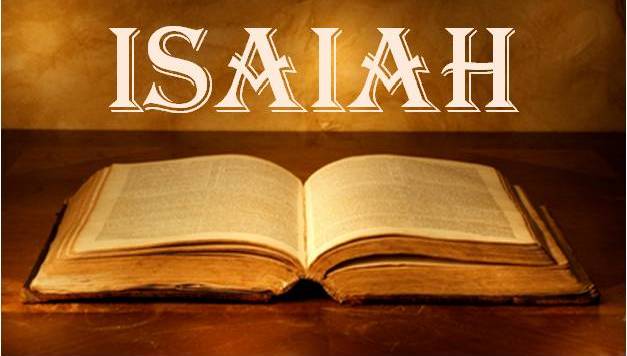 I Must Spend Time in Prayer
15:8 8 The sacrifice of the wicked is an abomination to the Lord,But the prayer of the upright is His delight.
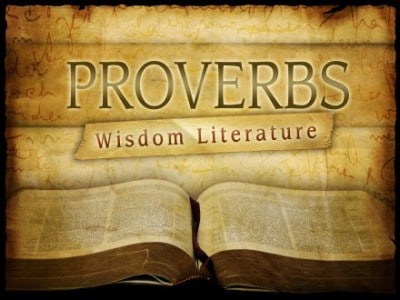 I Must Spend Time in Prayer
Jn 9:31 31 Now we know that God does not hear sinners; but if anyone is a worshiper of God and does His will, He hears him.
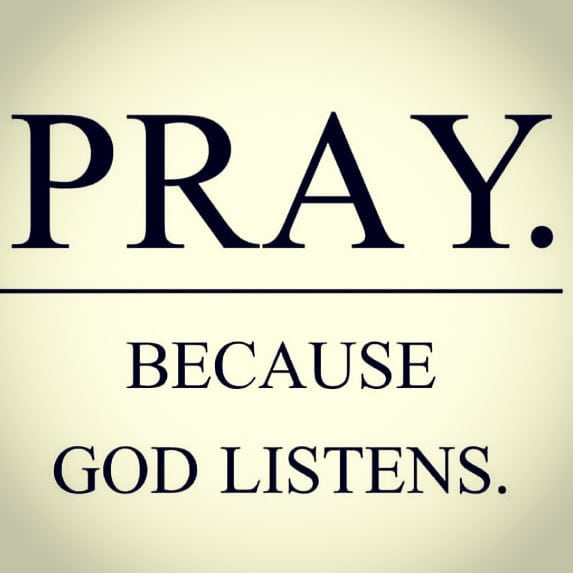 I Must Spend Time in Prayer
1 Pet 3:12 For the eyes of the Lord are on the righteous,And His ears are open to their prayers;But the face of the Lord is against those who do evil.
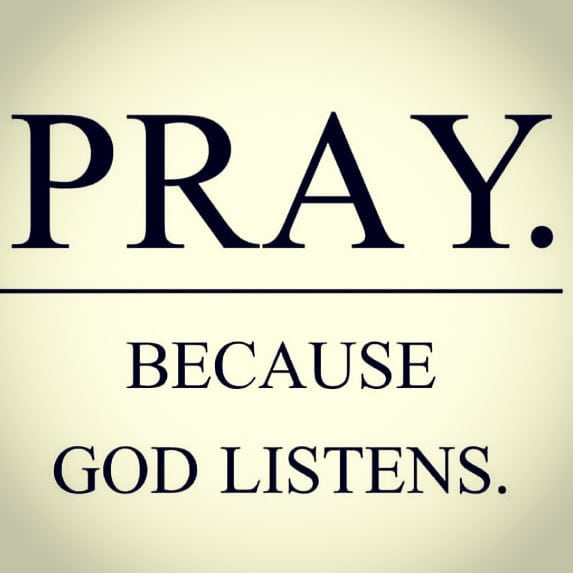 I Must Spend Time in Prayer
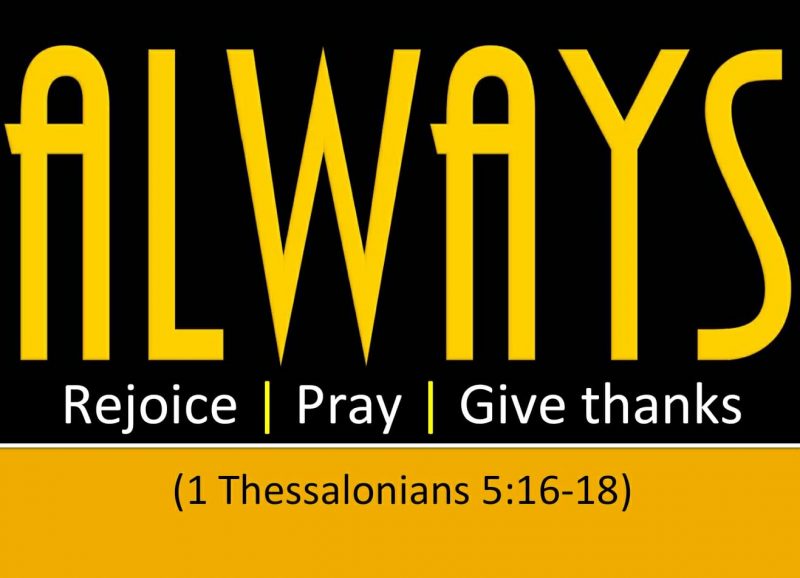 I Must Continue to Live a Moral Life
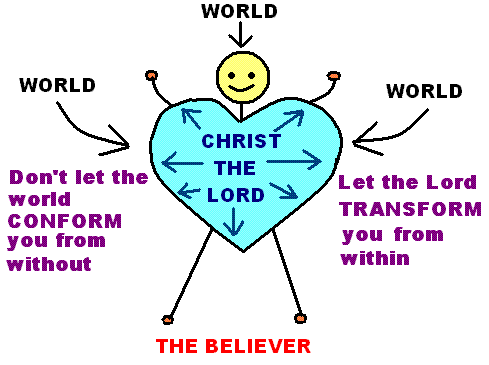 I Must Seek Forgiveness When I Stumble
1 Jn 1:8-9 8 If we say that we have no sin, we deceive ourselves, and the truth is not in us. 9 If we confess our sins, He is faithful and just to forgive us our sins and to cleanse us from all unrighteousness.
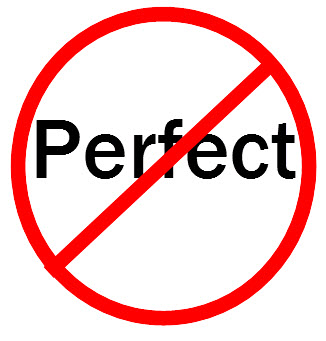 I Must Seek Forgiveness When I Stumble
1 Jn 1:10 10 If we say that we have not sinned, we make Him a liar, and His word is not in us.
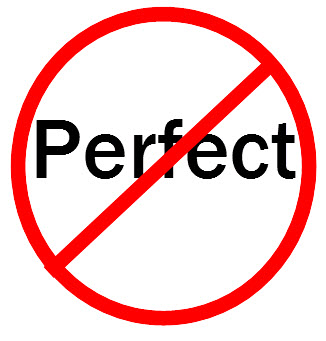 I Must Seek Forgiveness When I Stumble
1 Jn 2:1 2 My little children, these things I write to you, so that you may not sin. And if anyone sins, we have an Advocate with the Father, Jesus Christ the righteous.
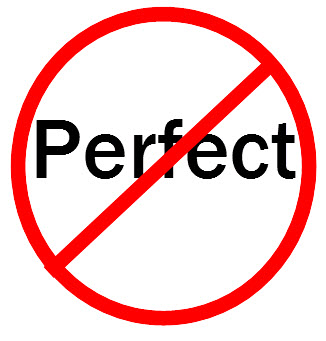 I Must Seek Forgiveness When I Stumble
1 Jn 2:2 2 And He Himself is the propitiation for our sins, and not for ours only but also for the whole world.
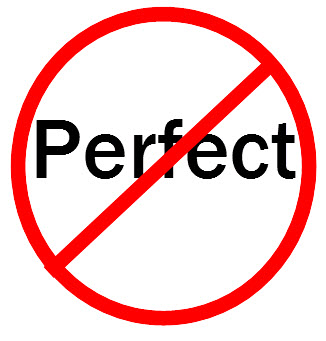 I Have Work to Do
I Have Work to Do
1 Cor 15:58 58 Therefore, my beloved brethren, be steadfast, immovable, always abounding in the work of the Lord, knowing that your labor is not in vain in the Lord.
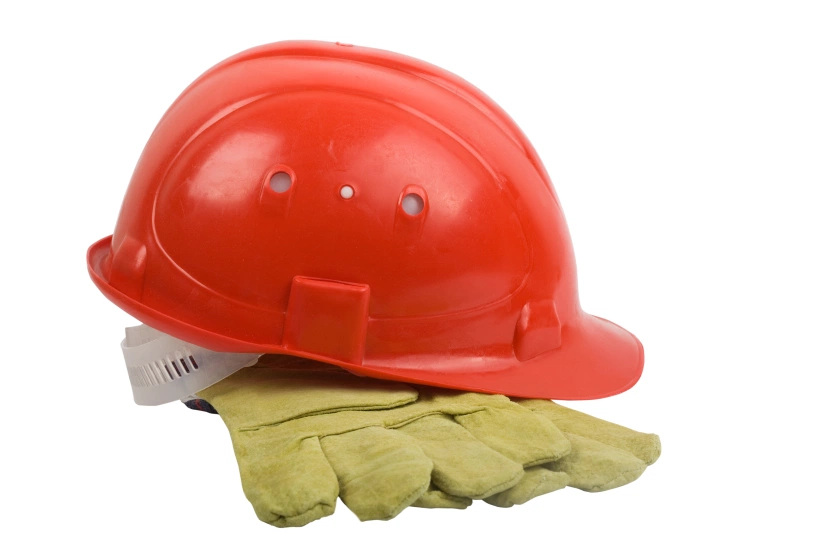 I’ve been baptized…Now what?
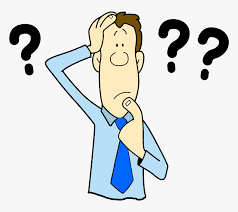 I have been saved and I live for God